Radiation Energy
To Earth
§ 9.1
Insolation
Incoming Solar Radiation
Greatest at the equator, less at extreme latitudes
Without atmosphere I = I0 cos (latitude)
Also there’s more air to penetrate at polar latitudes
Energy Budget Varies
Tropics absorb more energy than they radiate
Midlatitudes and polar latitudes radiate more energy than they absorb
How is this possible?
Poleward Heat Transport
Heat carried by movement of fluids
About half by atmosphere
About half by oceans
Seasonal Heating Variations
What causes the seasons?
When is the highest insolation>
Seasonal Temperature Variations
When is it hotter?  
When is it colder?
Chicago
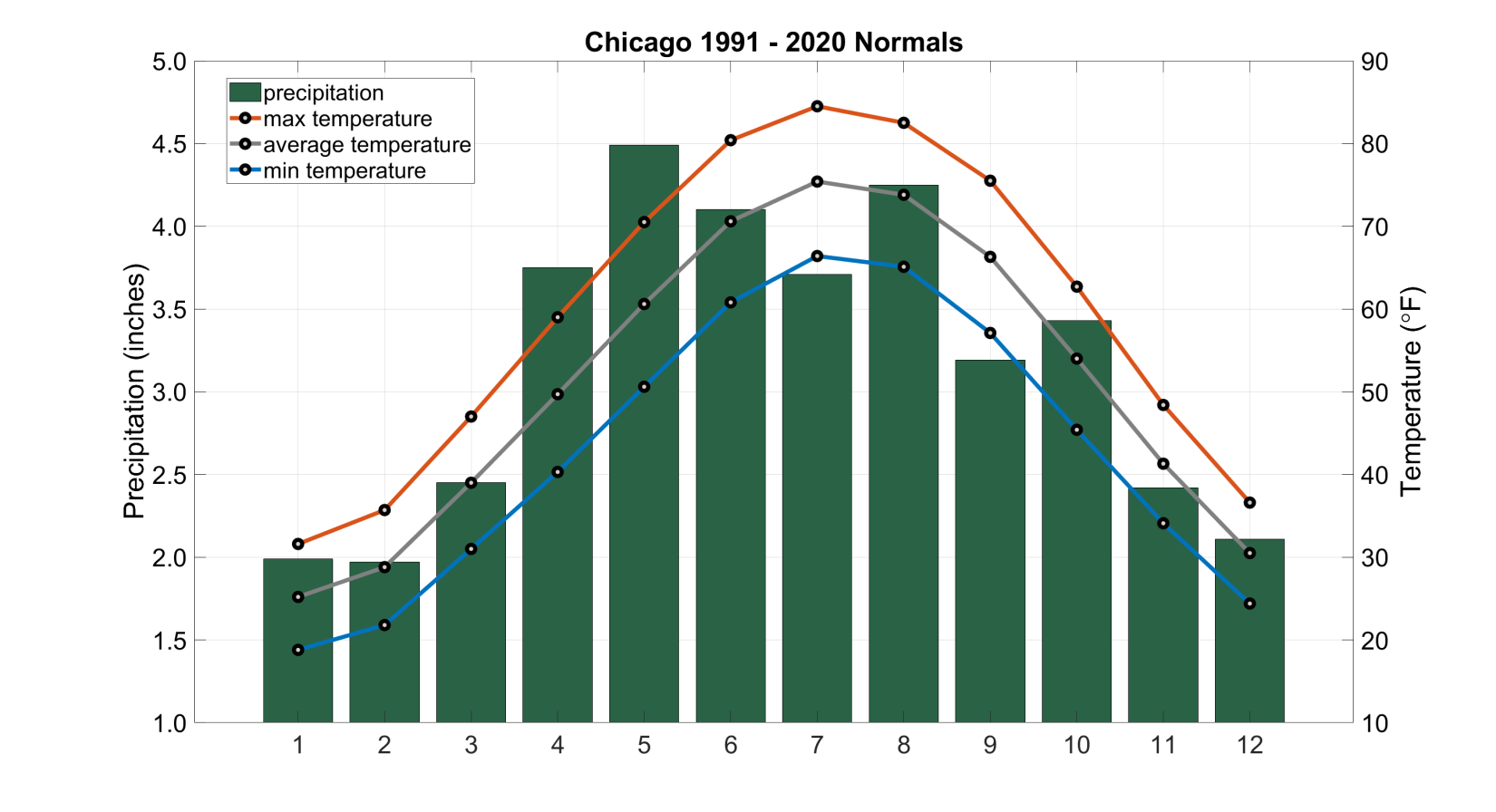 Source: Illinois State Climatologist
Ushuaia
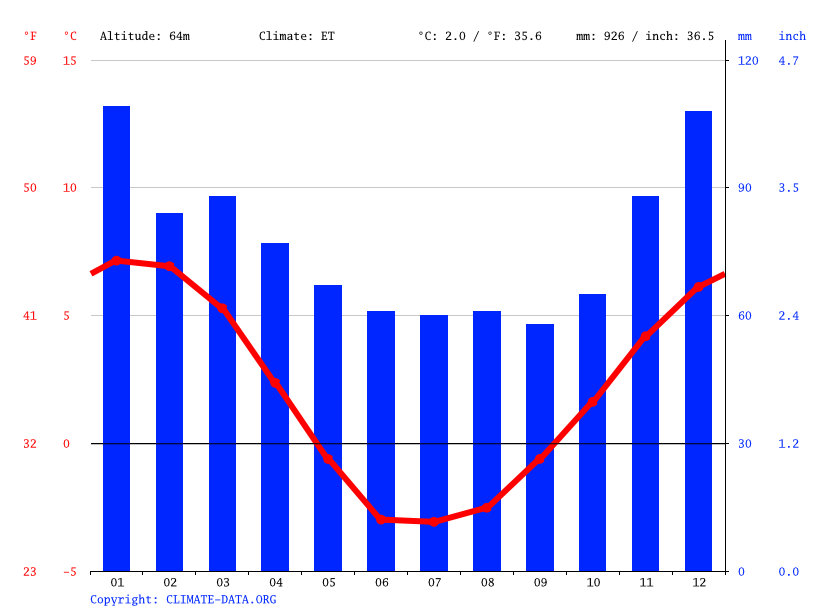 Source: Climate-data.org
Daily Temperature Variations
When is it hotter?  
When is it colder?
By what mechanisms do land and air cool?
“ground inversion”
Marine/Island Effect
Temperature is more constant near water
Water has a higher specific heat capacity than rock
Sao Felipe, Cape Verde Islands
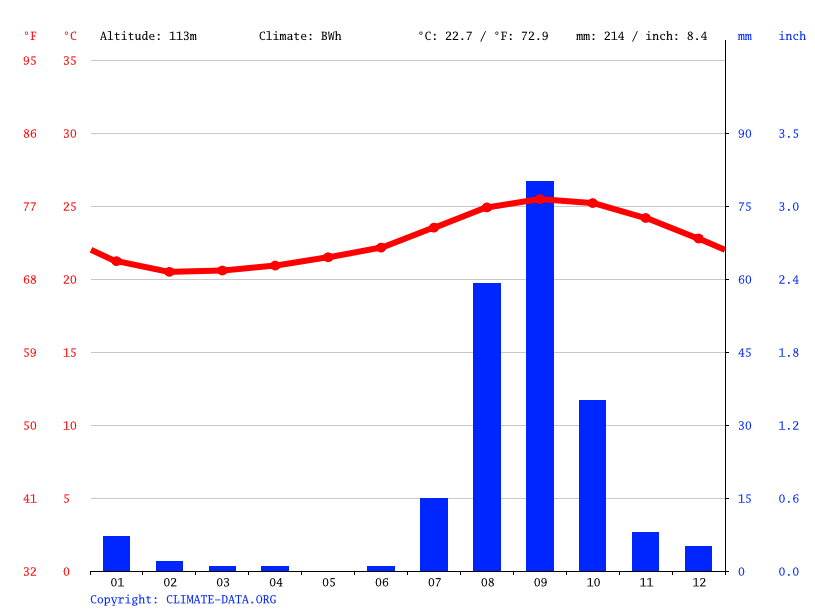 Source: Climate-data.org
Ndjamena, Chad
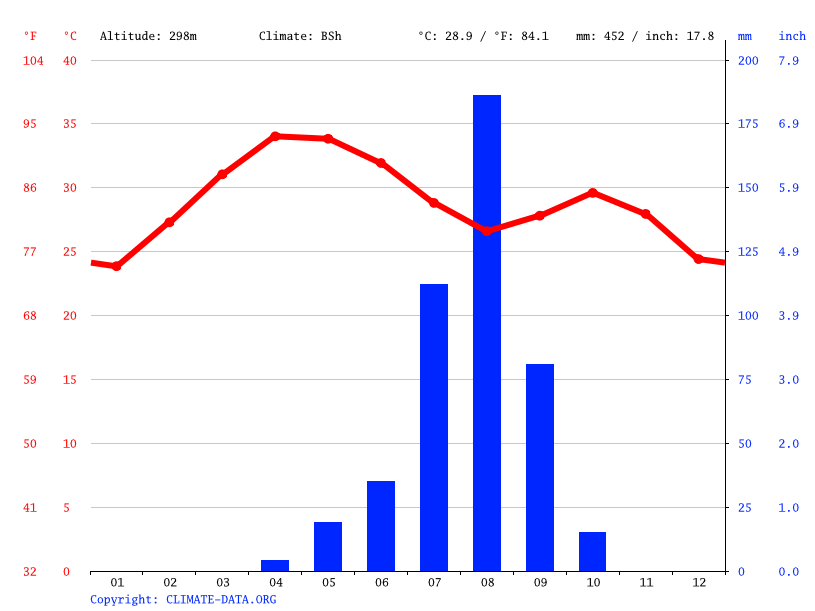 Source: Climate-data.org